TP-2018-0233-Scope_of_Smart_City
Scope of Smart City Standards Work
Group Name: TP
Source: Youngjin Na, Min-Byeong Lee, Joon-Young Kim / HYUNDAI Motor (TTA)
	JaeSeung Song / KETI (TTA)
Meeting Date: 2018-09-17 to 2018-09-21
Smart City (Key Findings)
Smart city platforms bring significant efficiencies when the number of applications grows
Initial cost of platform investment tends to be marginal compared to economies of scale, OPEX options can alleviate initial costs
Connectivity, plenty to chose from
Machine learning and analytics create great benefits (e.g. traffic management, parking management)
Living labs for research and innovation
Open standards are crucial for sustainable success
Various IoT platforms are co-existing and collaborating (even several oneM2M platforms)
Data level interoperability
Interworking between smart cities
A possible smart city blue-print
Cloud apps
Dashboards
City Apps
3rd party apps
Analytics apps
Dashboards
City Apps
3rd party apps
Analytics apps
SPARQL or
REST APIs
REST 
APIs
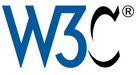 REST 
APIs
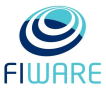 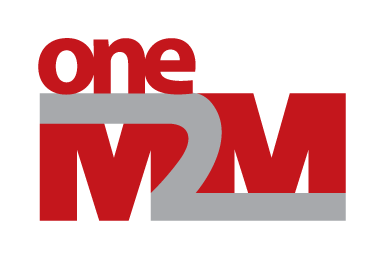 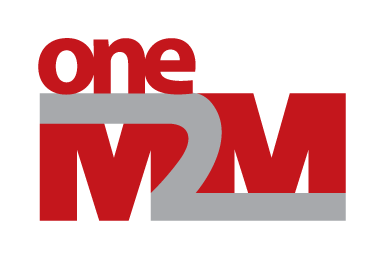 Open data 
(Semantics)
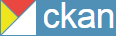 Smart city backend
Data
Mgmt
Cloud
VM Mgmt
Group mgmt
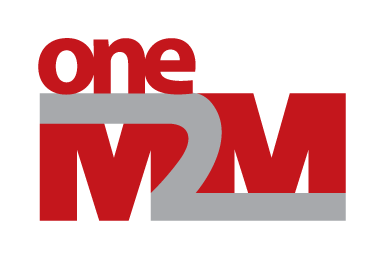 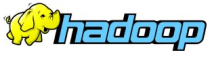 Location
Big Data Storage
Other data
sources
Big Data enablers
Broker
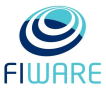 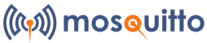 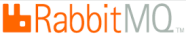 I/F to other 
IoT platforms
Existing 
deployments
Discovery
Adapter
Adapter
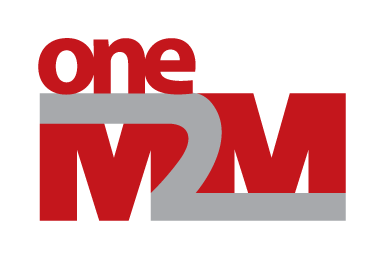 App
App
App
DeviceInterworking
Smart city frontend
Security
Data center
Device mgmt
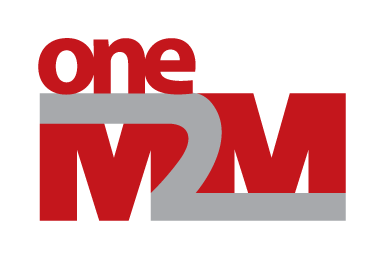 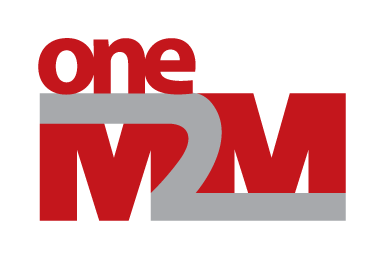 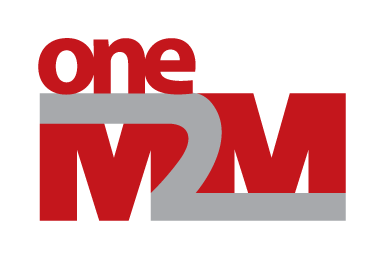 D
D
D
D
D
D
D
D
D
Gateway
Gateway
Device
Field domain
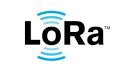 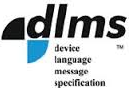 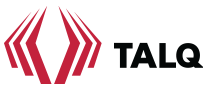 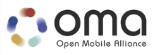 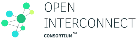 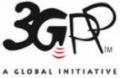 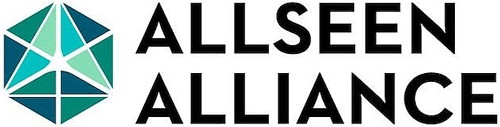 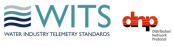 LWM2M
In Reality
Dashboards
City Apps
3rd party apps
Analytics apps
Dashboards
City Apps
3rd party apps
Analytics apps
Cloud apps
SPARQL or
REST APIs
REST 
APIs
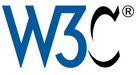 REST 
APIs
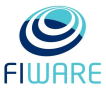 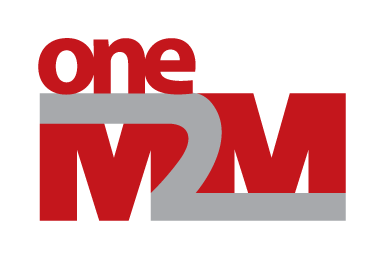 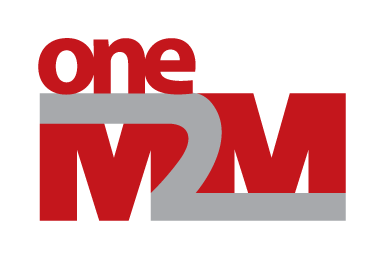 Data Hub
Smart city backend
Semantics
Other data
sources
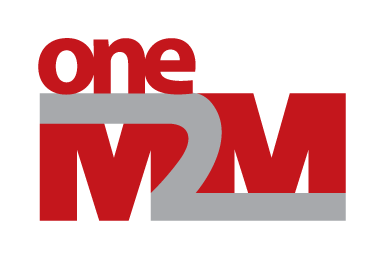 Existing 
deployments
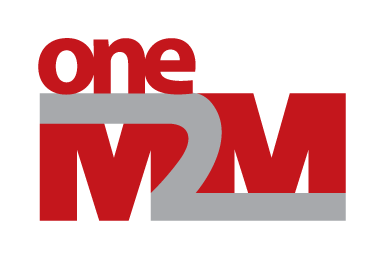 Smart city frontend
Adapter
I/F to other 
IoT platforms
oneM2M from SP B
oneM2M-V2X from SP B
oneM2M from SP A
App
App
App
Data center
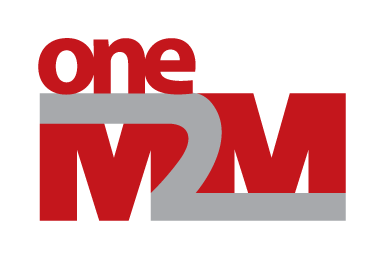 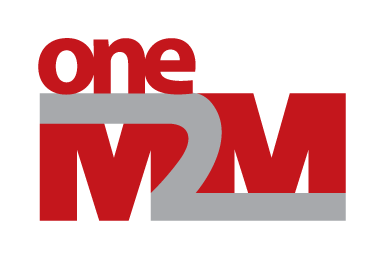 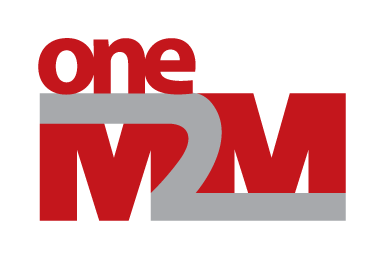 D
D
D
D
D
D
Field domain
D
D
D
Gateway
Gateway
Device
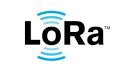 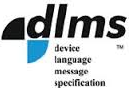 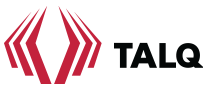 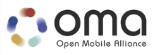 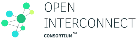 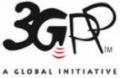 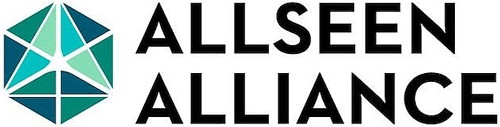 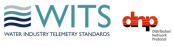 LWM2M
In Reality
Common Data Model for selected service (e.g., V2X, Smart Building)
Dashboards
City Apps
3rd party apps
Analytics apps
Dashboards
City Apps
3rd party apps
Analytics apps
Cloud apps
SPARQL or
REST APIs
REST 
APIs
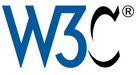 REST 
APIs
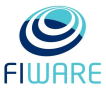 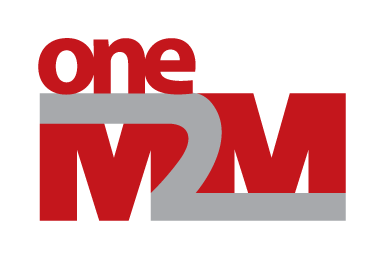 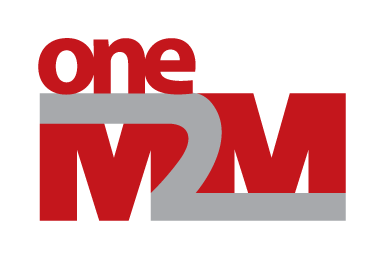 Data Hub
How to find IN-CSE? 
(e.g., Registry for IN-CSE)
Smart city backend
Semantics
Other data
sources
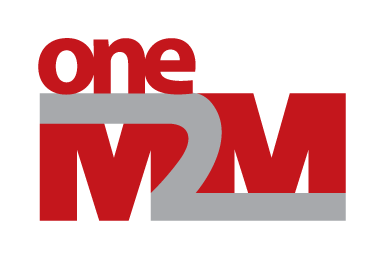 Local Breakout 
(e.g., Mcc’)
Existing 
deployments
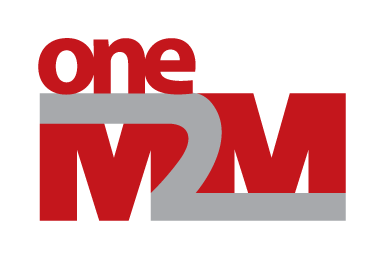 Smart city frontend
Adapter
I/F to other 
IoT platforms
oneM2M from SP B
oneM2M-V2X from SP B
oneM2M from SP A
App
App
App
Data center
Generic semantic & context-aware support (e.g., NGSI-LD)
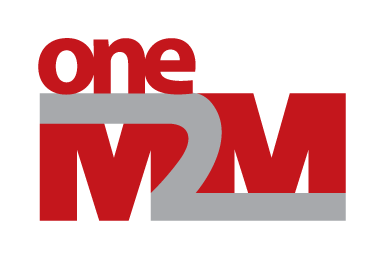 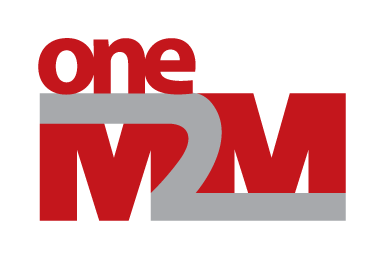 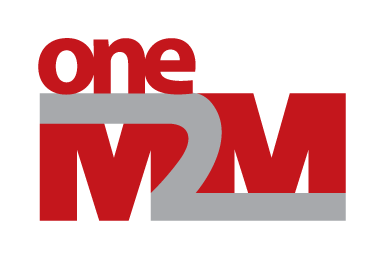 D
D
D
D
D
D
Field domain
D
D
D
Gateway
Gateway
Device
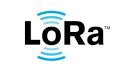 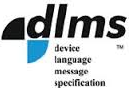 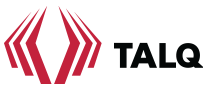 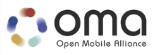 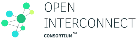 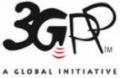 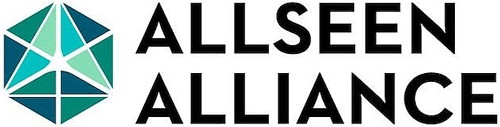 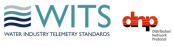 LWM2M
Thank you!